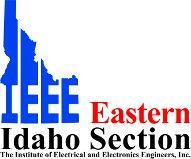 Hope Forsmann – Section Chair
October 13, 2018
Technical Activities
“Brew With The Crew” Technical Presentations (Monetary and Volunteer) Monthly March - Nov
Professional and Member Development
Math Counts (Monetary and Volunteer) Feb
Build Your Own Opportunities – Project Management Institute Workshop – 03/27
Member of Idaho Falls Chamber of Commerce
Out of the Box Networking YPN throughout the year
Student Branches
Idaho State University - Pocatello
Brigham Young University Idaho - Rexburg
Associations
Eastern Idaho Engineering Counsel - EIEC
Affiliate Member of IASE